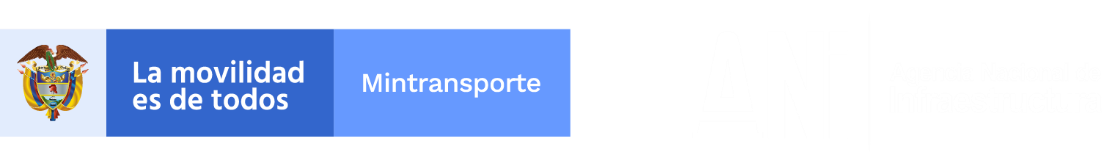 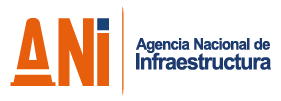 → CONOZCA SUS DERECHOS:
2
Obtener información y orientación acerca de los requisitos jurídicos o técnicos que las normas dispongan para la presentación de trámites o peticiones ante la Agencia.
3
1
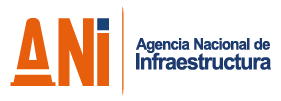 Ser tratado con respeto por los servidores de la Agencia, los cuales deben facilitar el ejercicio de sus derechos y el cumplimiento de sus deberes.
Conocer, salvo expresa reserva legal, el estado de cualquier actuación o trámite y obtener copias por cuenta suya de los respectivos documentos.
COMPROMETIDOS CON EL BUEN SERVICIO
En la Agencia Nacional de Infraestructura Nos comprometemos a prestar un servicio equitativo, respetuoso, diligente, sin distinción, ni discriminación alguna, garantizando los derechos de nuestros ciudadanos.
6
5
4
Obtener respuesta oportuna y eficaz a sus peticiones en los plazos establecidos por la ley.
Las personas hablantes de una lengua nativa tienen derecho a presentar peticiones ante la Agencia, así como a recibir respuestas en su propia lengua.
Recibir atención especial y preferencial si se trata de personas con discapacidad, niños, niñas, mujeres gestantes o adultos mayores y toda persona que se encuentre en estado de indefensión.
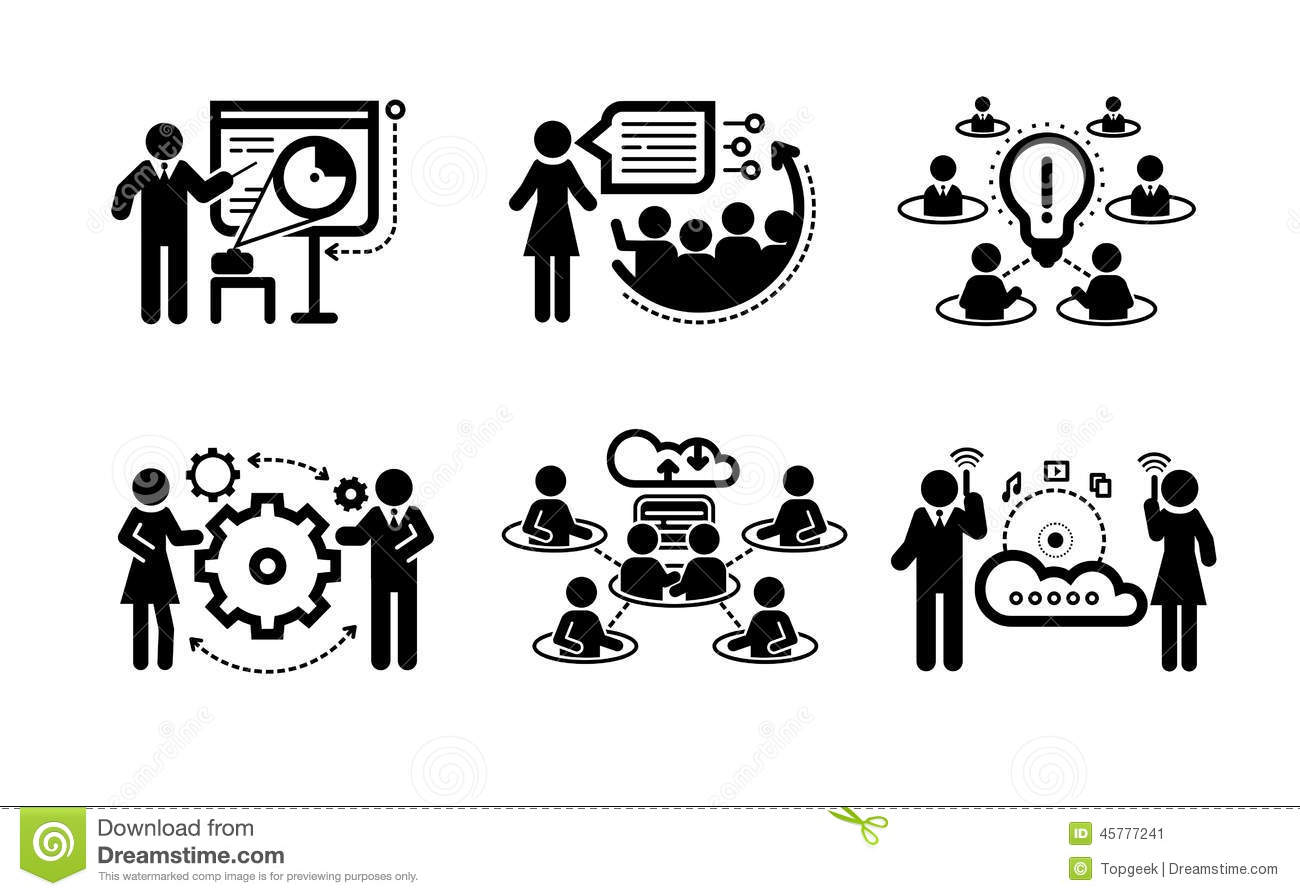 → CONOZCA SUS DEBERES:
3
2
1
Actuar de acuerdo al principio de buena fe. Evitar acciones que demoren los procesos, no entregar documentos falsos, no hacer afirmaciones temerarias o amenazantes.
Respetar la Constitución y las leyes para ejercer sus derechos con responsabilidad, y en consecuencia, abstenerse de reiterar solicitudes improcedentes.
Tratar respetuosamente a los servidores y colaboradores de la Agencia.
Año 2020
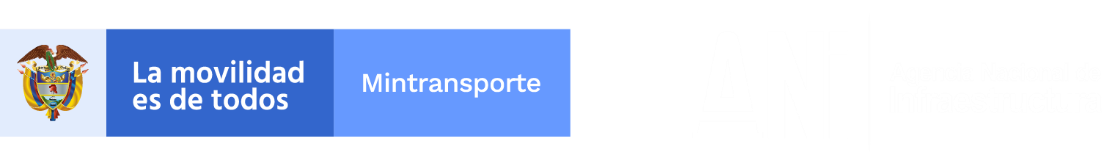 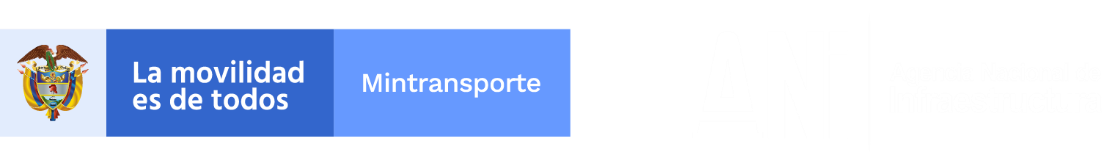 Estos son los canales que la Agencia Nacional de Infraestructura pone a su disposición:
Presencial
En nuestras oficinas ubicadas en la ciudad de Bogotá en la Calle 24ª No. 59-42 Edificio T3 Torre 4 Piso 2 – Bogotá D.C.
Telefónico
A través de nuestro PBX: 4848860. Ext: 1368, 1421, 1353 y en nuestra línea gratuita nacional: 018000410151.
Virtual
Ingresando a nuestra página web www.ani.gov.co, opción: Servicio al Ciudadano – Ciudadano – Peticiones, Quejas, Reclamos y Denuncias (PQRD) o escribiéndonos al correo electrónico:
contactenos@ani.gov.co
RESPONSABLE DE SERVICIO AL CIUDADANO:
Monica Patricia Franco Toro, Experto G3-06, es la servidora de la Agencia Nacional de Infraestructura responsable del Equipo de Servicio al Ciudadano, y quien tendrá a cargo el conocimiento de peticiones, quejas, reclamos, sugerencias, felicitaciones o denuncias.
Año 2020